План работы филиала МАОУ Гагаринской СОШ-Клепиковской ООШ в рамках областного сетевого проекта «Агропоколение» на 2018-2019 учебный год.
Цель работы: формирование устойчивой мотивации и профессиональной ориентации учащихся на продолжение профессиональной деятельности и жизни на селе; создание условий для реализации областного сетевого проекта «Агропоколение».
Задачи работы:
1. Внедрение в воспитательную работу школы профориентационных мероприятий по специальностям агротехнического направления.
 2. Создание условий для развития высокого уровня профессионального самоопределения учащихся, успешной социализации учащихся. 
3. Организовать и координировать работу классных коллективов школы с целью реализации областного сетевого проекта «Агропоколение».
 4. Совершенствовать деятельность воспитательной системы школы в направлении профильной и предпрофильной подготовки учащихся.
 5. Подготовка выпускников, заинтересованных в получении профессии агротехнического профиля и трудоустройства на селе.
Ожидаемые результаты:
-систематическая, скоординированная работа школы в рамках областного сетевого проекта «Агропоколение»; 
-создание системы предпрофильной и профильной подготовки в основной школе, получение профессионального образования агротехнического профиля учащимися 8-9 классов, их профессионального самоопределения;
 -расширение возможности социализации учащихся, подготовка к профессиональному самоопределению; 
-выполнение муниципального заказа на подготовку выпускников, заинтересованных в получении профессии агротехнического профиля и трудоустройство на селе.
Лаборатория по выращиванию плодовых деревьев и кустарников.
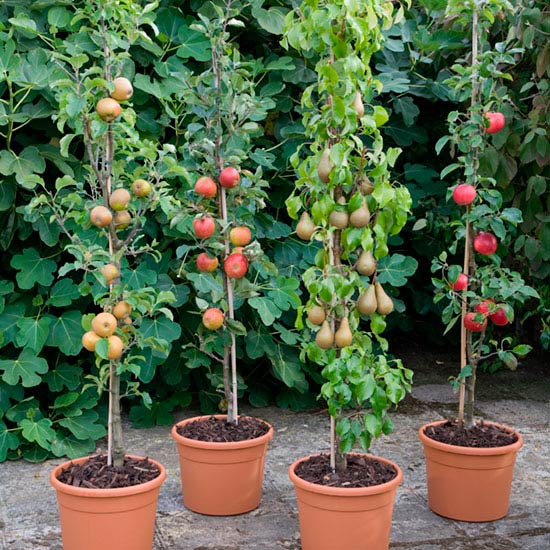 Лаборатория по выращиванию двулетников, для  получения семян.
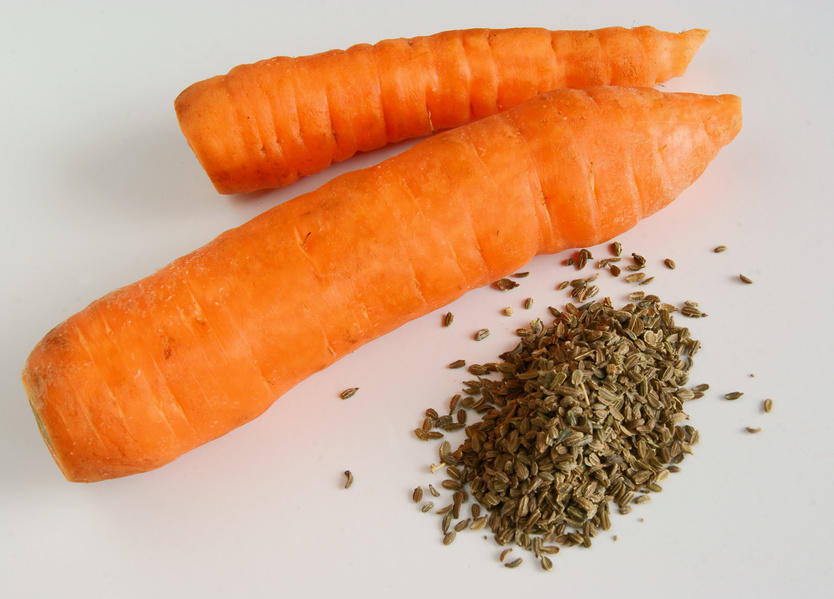 Лаборатория по выращиванию зелени.
Лаборатория по выращиванию экзотических растений.
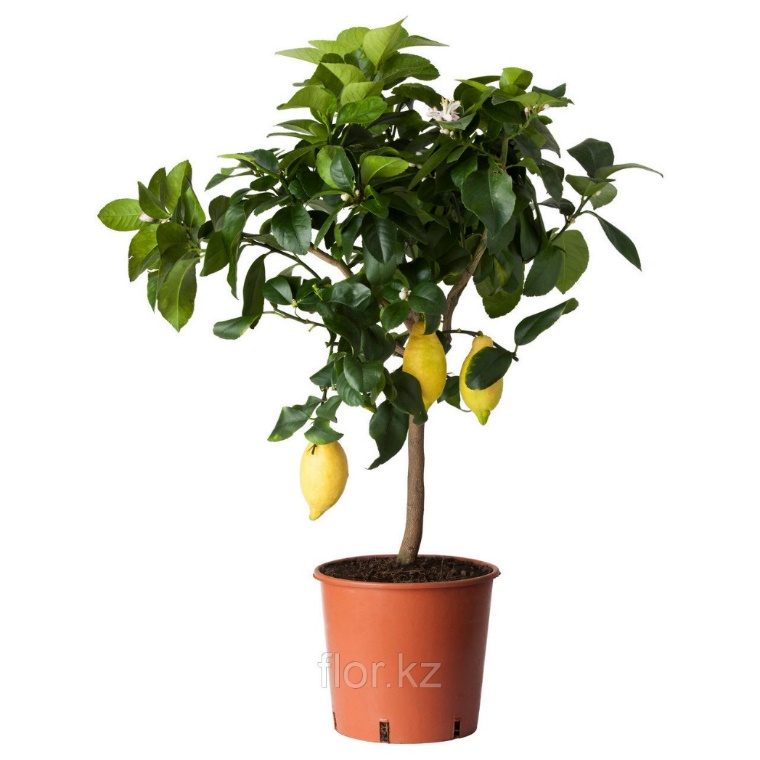 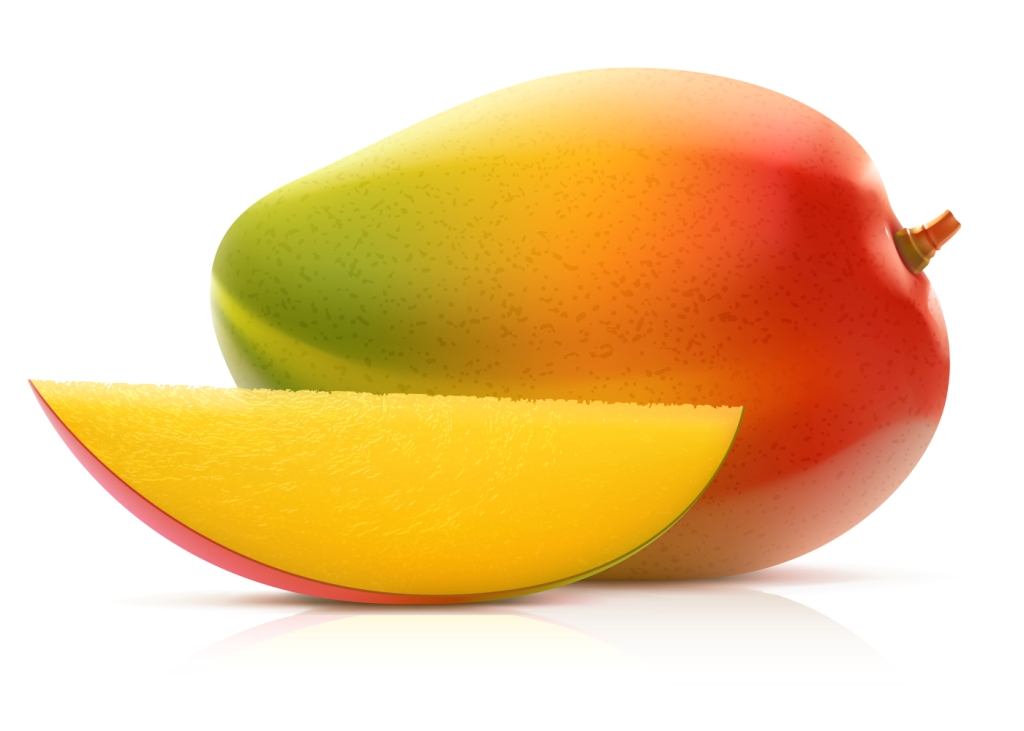 Креатив-фестиваль  «Надежда»
«Выращивание финика из косточки в домашних условиях»
Автор: Бурлаков Артем Сергеевич,
Клепиковская основная общеобразовательная школа
1 класс.
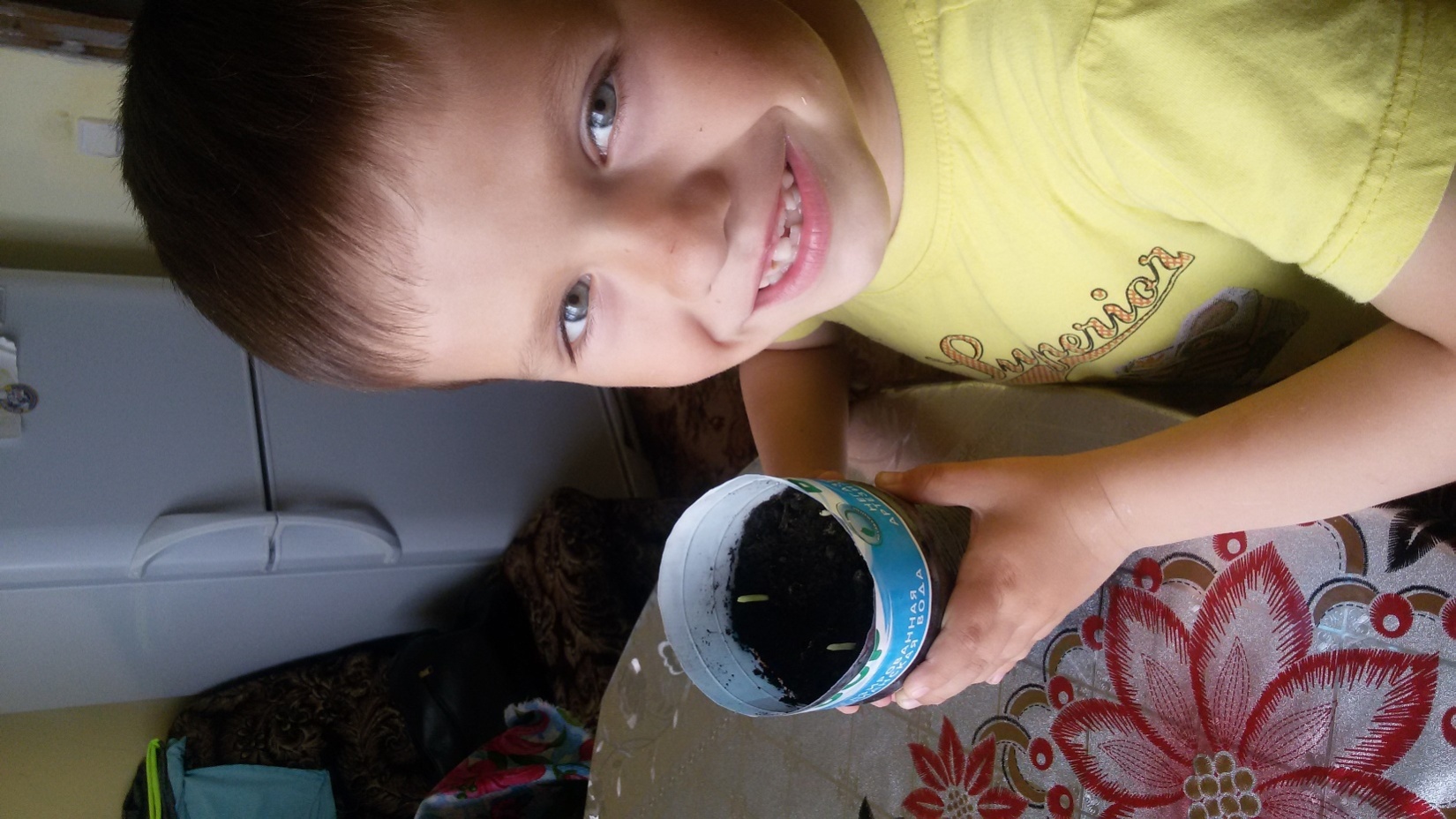 Победитель районного конкурса «Креатив фестиваль Надежда»
Бурлаков Артем.